Rapportering av egenkontroll
Verksamhetsområde: Sjukhusservice
Resultatområde: Diagnostik och stödtjänster
Rapportens tidsperiod: 1-4.2025
Förkortningar:
NPS (Net Promoter Score): Rekommendationsindex (klienter och personal)
Haipro: System för rapportering av negativa nära ögat händelser
Inom parentes rapporteras värdet för tidigare period.
Säkerhet och kvalitet
Status 30.4.2025
Alla anmälningar: 42 (44)
Väntar på handläggning: 0 (0 %)
Väntar på tilläggsinformation: 0 (0 %)
Under handläggning: 1 (2 %)
Färdig: 41 (98 %)
Antal anmälan om negativ händelse
De vanligaste anmälningstyperna personal:

Förknippad med laboratorie- eller diagnostisk avbildningsundersökning
Annat
Förknippad med läkemedels- eller vätskebehandling
Antal anmälningar om negativ händelse från klienter eller anhöriga
Antal kontakter till patientombud
Korrigerande åtgärder
Haipron gås igenom på arbetsplatsmöten och åtgärder vidtas för att minska på riskerna.
2 (3)
Kundupplevelse
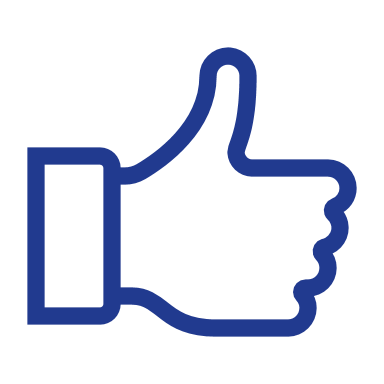 Positiv respons 
Den vänliga / kunniga och professionella personalen



Negativ respons
Lång väntetid
Totala mängden av kundrespons under perioden: 200 (173)
4,51 (4,76)
4,41
(4,61)
Jag vet hur min vård/mina tjänster kommer att fortsätta
Jag upplevde att man brydde sig om mig på ett helhetsmässigt sätt
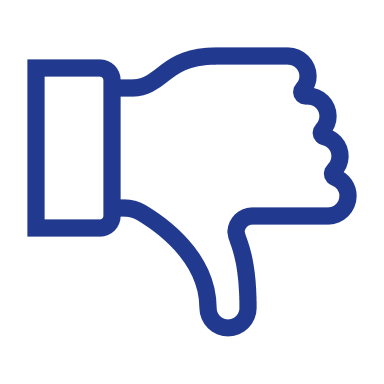 NPS
Informationen som jag fick om vården / betjäningen var förståelig
4,44
(4,67)
4,52
(4,47)
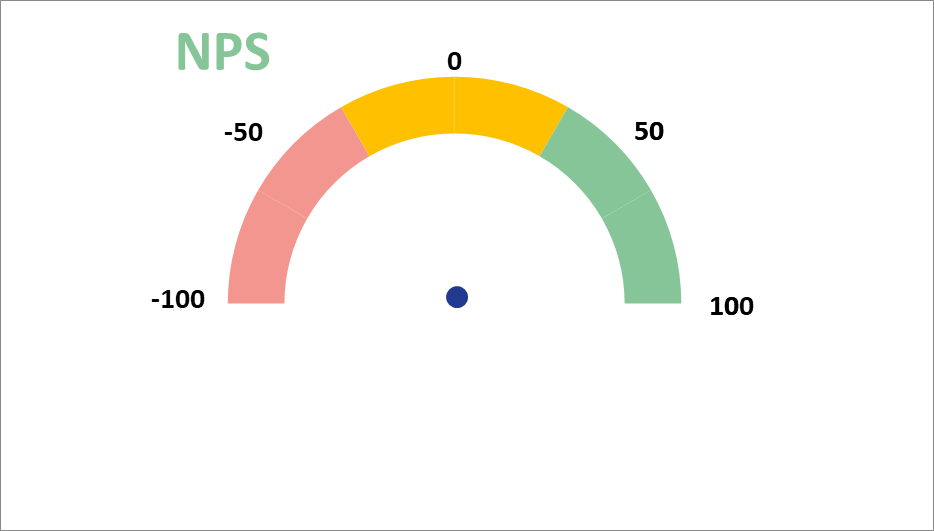 Jag fick hjälp när jag behövde den
Jag kände mig trygg under vården / betjäningen
4,49
(4,65)
4,52
(4,71)
Jag tyckte att den betjäning jag fick var nyttig
82(87)
Antal klagomål
Antal anmärkningar
4,79
(4,83)
4,48
(4,54)
0
Besluten i anslutning till min vård/mitt ärende fattades i samråd med mig
1 (1)
Jag fick vård och service på mitt modersmål
Delaktighetsarbete
Hur stöder man  kunders och nära anhörigas delaktighet i planeringen, genomförandet och utvärderingen av tjänsterna:

Inte tillämpbar
Vilka teman har man kommit överens om tillsammans med organisationer för att utveckla tjänsterna:

Inte tillämpbar
Vilka åtgärder har vidtagits  på basen av klienters och anhörigas anmälningar om negativa och nära ögat händelser samt påminnelser och klagomål:


Förenklad text på kallelsebreven
Uppdaterad karta i kallelsebreven
Klienter, erfarenhetsexperter eller ett kundråd är involverade i utvecklingen och utvärderingen av tjänsterna:
.​
Inte tillämpbar
Personal
Personalstyrka
Budgeterade vakanser:
 172 (174)
Obesatta vakanser:
30.4.2025: 11,5 (9 +)
Arbetarsäkerhetsanmälningar via HaiPro
Antal anmälningar: 14 (8)

De vanligaste typerna av händelser:
Olycka på arbetsplatsen
Andra säkerhetsobservationer
Förverkligad lagstadgad personaldimensionering

Inte tillämpbar
Total mängd frånvarodagar/ antal sjukfrånvarodagar



390 / 1370(1740 /5189)
NPS
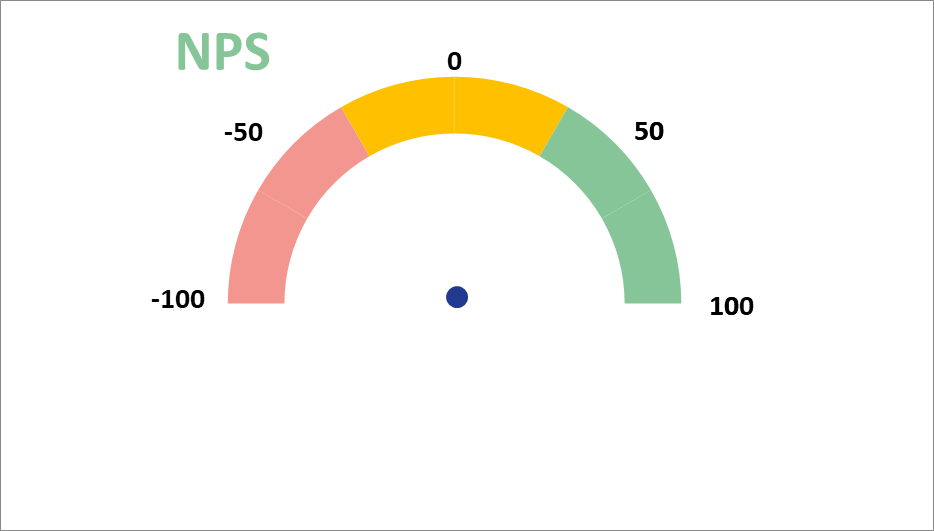 17 (-1)